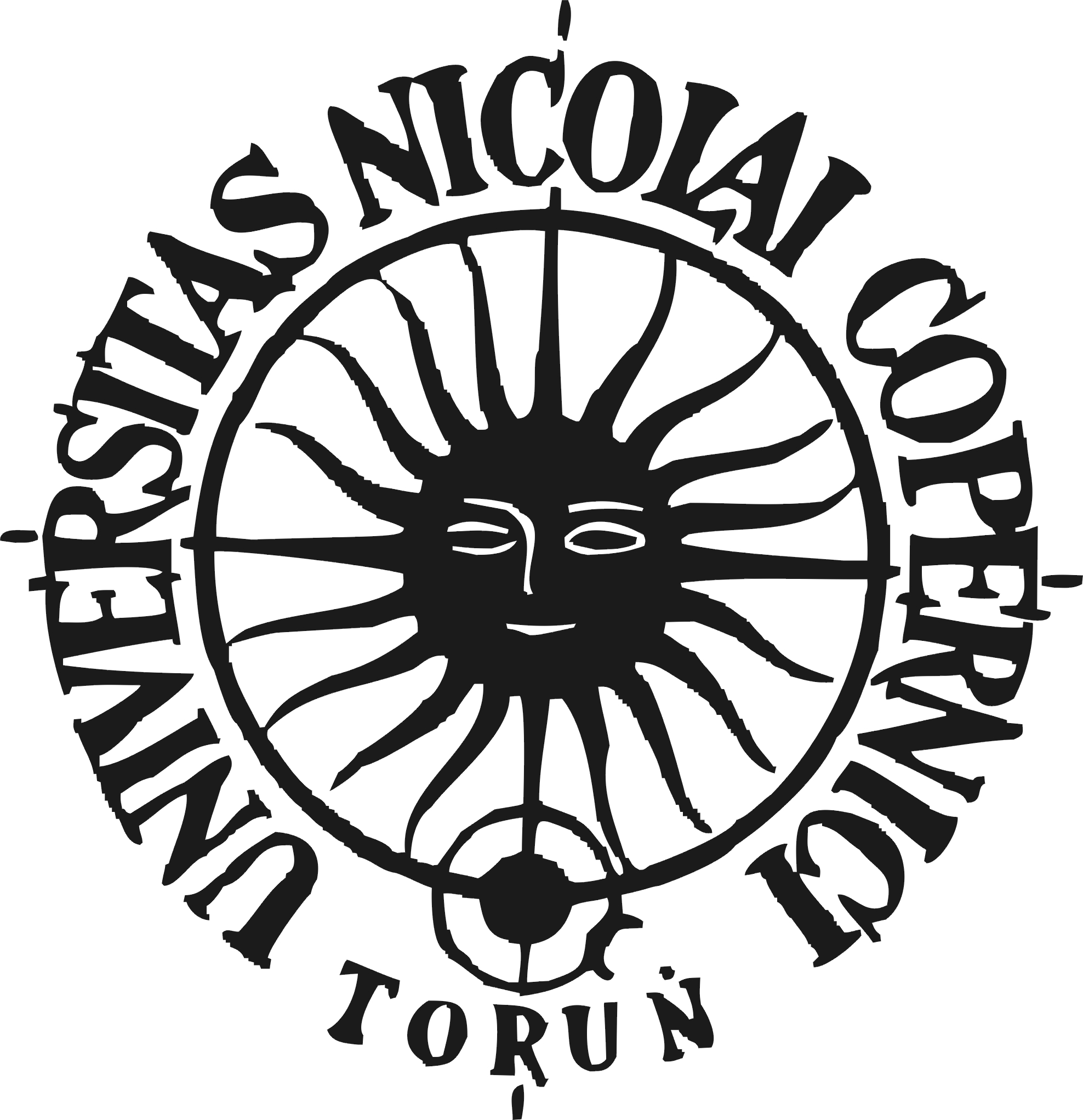 Jacek Matulewski
Katedra Informatyki Stosowanej WFAiIS, UMK

WWW: http://www.fizyka.umk.pl/~jacek
E-mail: jacek@fizyka.umk.pl
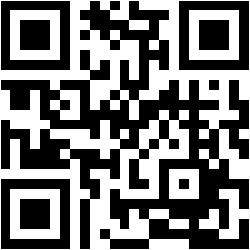 Programowanie IKolekcje
semestr letni 2020
Lista
using System;
using System.Collections.Generic;

namespace Kolekcje
{
    class Program
    {
        static void Main(string[] args)
        {
        }
    }
}
Lista
static void Main(string[] args)
{
    int rozmiar = 30;
    Random r = new Random();
    List<int> l = 
        new List<int>(new int[rozmiar]);
    for (int i = 0; i < rozmiar; i++) 
        l[i] = r.Next(100);
}
Lista
static void Main(string[] args)
{
    int rozmiar = 30;
    Random r = new Random();
    List<int> l = 
        new List<int>(new int[rozmiar]);
    for (int i = 0; i < rozmiar; i++) 
        l[i] = r.Next(100);
}
Lista
static void Main(string[] args)
{
    int rozmiar = 30;
    Random r = new Random();
    List<int> l = 
        new List<int>(rozmiar);
    for (int i = 0; i < rozmiar; i++) 
        l.Add(r.Next(100));
}
Inny konstruktor
Użycie metody Add
Lista
static void Main(string[] args)
{
    int rozmiar = 30;
    Random r = new Random();
    List<int> l = 
        new List<int>(rozmiar);
    for (int i = 0; i < rozmiar; i++) 
        l.Add(r.Next(100));

    l.AddRange(new int[10]);
    int[] i5 = { -1, -1, -1, -1, -1 };
    l.InsertRange(rozmiar / 2, i5);
    l.Insert(0, 1);
}
Lista
static void Main(string[] args)
{
    ...

    //tu kryją się błędy
    for (int i = 0; i < rozmiar; i++)
    {
        if (l[i] > 20)
            l.RemoveAt(i);
    }
}
1. Zły zakres pętli
2. Opuszczanie elementów     większych od 20
Lista
static void Main(string[] args)
{
    ...

    //lepiej, ale nadal z błędem
    for (int i = 0; i < l.Count; i++)
    {
        if (l[i] > 20)
            l.RemoveAt(i);
    }
}
1. Zły zakres pętli
2. Opuszczanie elementów     większych od 20
Lista
static void Main(string[] args)
{
    ...

    //mało eleganckie – zmiana indeksu
    for(int i = 0; i < l.Count; i++)
    {
        if (l[i] > 20)
        {
            l.RemoveAt(i);
            i--;
        }
    }
}
Lista
static void Main(string[] args)
{
    ...

    //OK - zmiana kierunku
    for (int i = l.Count - 1; i >= 0; i--)
    {
        if (l[i] > 20) 
            l.RemoveAt(i);
    }
}
Omówione też na ćwiczeniach
Kolejka i stos
Kolejka
kolejka.Enqueue()
Kolejka i stos
Kolejka
kolejka.Enqueue()
Kolejka i stos
Kolejka
kolejka.Enqueue()
Kolejka i stos
Kolejka
Kolejka i stos
Kolejka
kolejka.Deque()
Kolejka i stos
Kolejka
Kolejka i stos
Kolejka
kolejka.Deque()
Kolejka i stos
Kolejka
Kolejka i stos
Kolejka
kolejka.Enqueue()
kolejka.Deque()
Nie ma swobodnego dostępu do elementów
(odczyt tylko z pierwszego)
FIFO
Kolejka i stos
Kolejka
kolejka.Enqueue()
kolejka.Deque()
Stos
stos.Push()
Kolejka i stos
Kolejka
kolejka.Enqueue()
kolejka.Deque()
Stos
stos.Push()
Kolejka i stos
Kolejka
kolejka.Enqueue()
kolejka.Deque()
Stos
stos.Push()
Kolejka i stos
Kolejka
kolejka.Enqueue()
kolejka.Deque()
Stos
Kolejka i stos
Kolejka
kolejka.Enqueue()
kolejka.Deque()
Stos
stos.Pop()
Kolejka i stos
Kolejka
kolejka.Enqueue()
kolejka.Deque()
Stos
Kolejka i stos
Kolejka
kolejka.Enqueue()
kolejka.Deque()
Stos
stos.Pop()
Kolejka i stos
Kolejka
kolejka.Enqueue()
kolejka.Deque()
Stos
Kolejka i stos
FIFO
Kolejka
kolejka.Enqueue()
kolejka.Deque()
W obu kolekcjach nie ma swobodnego dostępu do elementów
Stos
stos.Push()
FILO
stos.POP()
Kolejka i stos
FIFO
Kolejka
kolejka.Enqueue()
kolejka.Deque()
W obu kolekcjach nie ma swobodnego dostępu do elementów
Stos
stos.Push()
FILO
stos.POP()
Omówione też na ćwiczeniach
Kolejka i stos
int rozmiar = 10;
Queue<int> kolejka = 
    new Queue<int>(rozmiar);
Stack<int> stos = new Stack<int>(rozmiar);
for (int i = 0; i < rozmiar; ++i)
{
    kolejka.Enqueue(i);
    stos.Push(i);
}
Kolejka i stos
int rozmiar = 10;
Queue<int> kolejka = 
    new Queue<int>(rozmiar);
Stack<int> stos = new Stack<int>(rozmiar);
for (int i = 0; i < rozmiar; ++i)
{
    kolejka.Enqueue(i);
    stos.Push(i);
}
Kolejka i stos
int rozmiar = 10;
Queue<int> kolejka = 
    new Queue<int>(rozmiar);
Stack<int> stos = new Stack<int>(rozmiar);
for (int i = 0; i < rozmiar; ++i)
{
    kolejka.Enqueue(i);
    stos.Push(i);
}
Kolejka i stos
...
for (int i = 0; i < rozmiar; ++i)
{
    kolejka.Enqueue(i);
    stos.Push(i);
}

string s = "Elementy zdjęte z kolejki: ";
for (int i = 0; i < rozmiar; ++i) 
    s += kolejka.Dequeue().ToString() + " ";
Console.WriteLine(s);
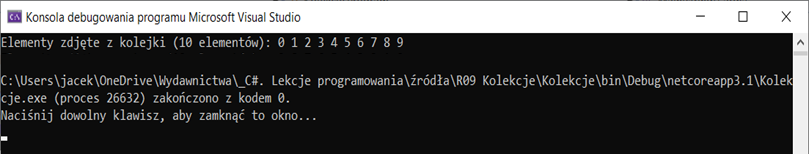 Kolejka i stos
...
for (int i = 0; i < rozmiar; ++i)
{
    kolejka.Enqueue(i);
    stos.Push(i);
}

s = "Elementy zdjęte ze stosu:  ";
for (int i = 0; i < rozmiar; ++i) 
    s += stos.Pop().ToString() + " ";
Console.WriteLine(s);
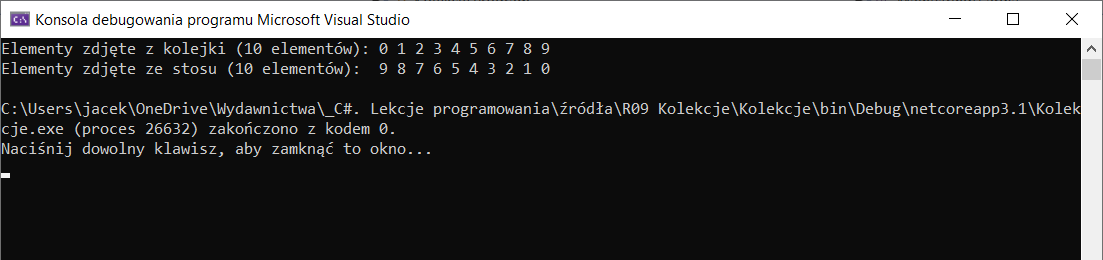 Słownik
SortedList<string, string> artysci = 
    new SortedList<string, string>();
artysci.Add("Chico", "Leonard Marx");
artysci.Add("Harpo", "Arthur Marx");
artysci.Add("Groucho", "Julius Marx");
Słownik
SortedList<string, string> artysci = 
    new SortedList<string, string>();
artysci.Add("Chico", "Leonard Marx");
artysci.Add("Harpo", "Arthur Marx");
artysci.Add("Groucho", "Julius Marx");
Tu klucze i wartości są łańcuchami (string)
Słownik
SortedList<string, string> artysci = 
    new SortedList<string, string>();
artysci.Add("Chico", "Leonard Marx");
artysci.Add("Harpo", "Arthur Marx");
artysci.Add("Groucho", "Julius Marx");
Słownik
SortedList<string, string> artysci = 
    new SortedList<string, string>();
artysci.Add("Chico", "Leonard Marx");
artysci.Add("Harpo", "Arthur Marx");
artysci.Add("Groucho", "Julius Marx");

string komunikat = "Zawartość listy:\n";
foreach (var artysta in artysci)
    komunikat += artysta.Key + " - " + 
                 artysta.Value + "\n";
Console.WriteLine(komunikat);
Słownik
SortedList<string, string> artysci = 
    new SortedList<string, string>();
artysci.Add("Chico", "Leonard Marx");
artysci.Add("Harpo", "Arthur Marx");
artysci.Add("Groucho", "Julius Marx");

string komunikat = "Zawartość listy:\n";
foreach (var artysta in artysci)
    komunikat += artysta.Key + " - " + 
                 artysta.Value + "\n";
Console.WriteLine(komunikat);
Element = para KeyValuePair<string, string>
Pytania
Jaka klasa w platformie .NET implementuje listę, kolejkę i stos jako typy ogólne (parametryczne)?
Jakie są zalety i wady listy w porównaniu do tablicy?
Ile wielkości przechowuje każdy element słownika? Jak się nazywają?
Co oznacza, że kolejka jest FIFO, a stos FILO? Spróbuj podać po dwa przykłady, w których użycie tych kolekcji byłoby wygodne.
Ćwiczenia
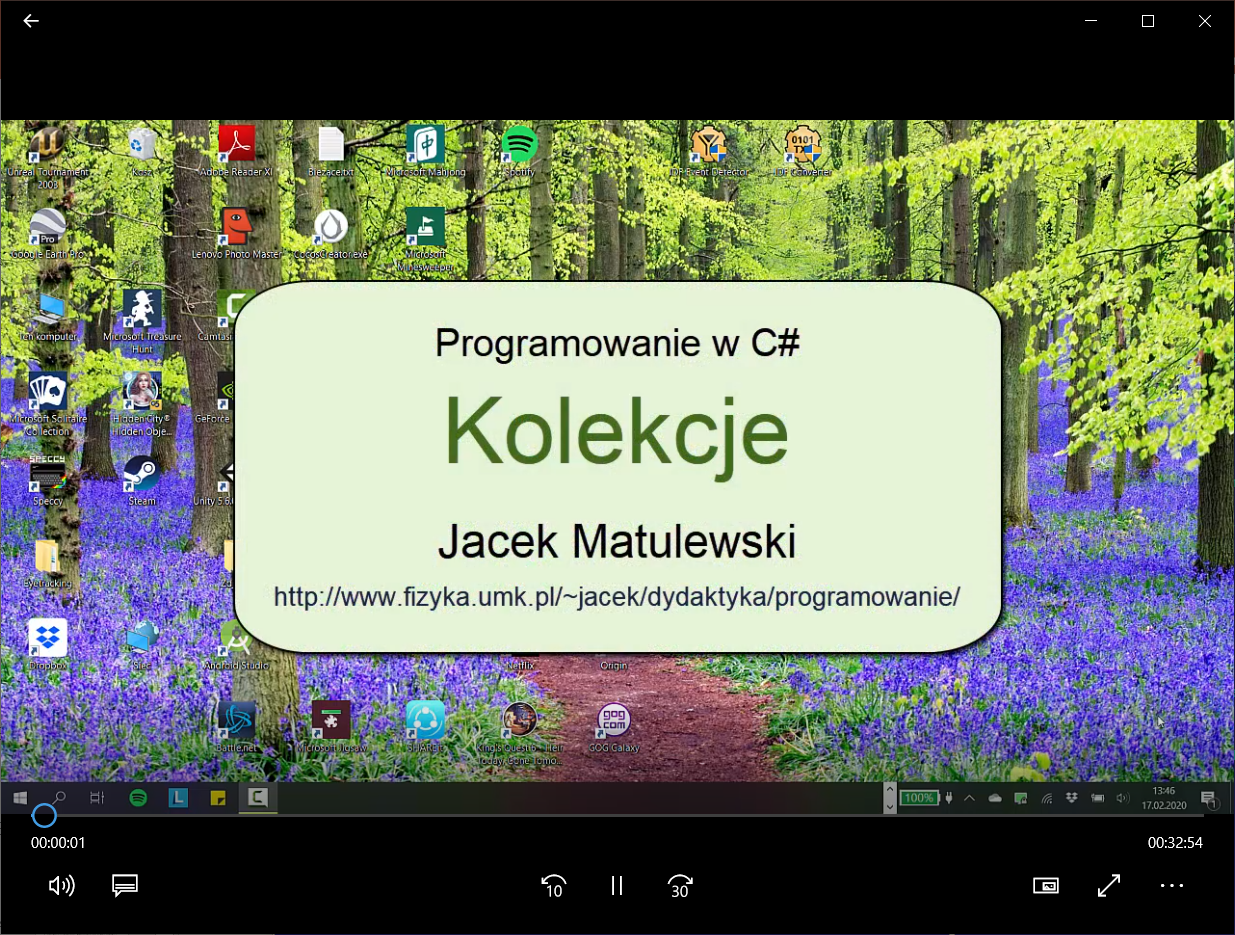